STEM Certification
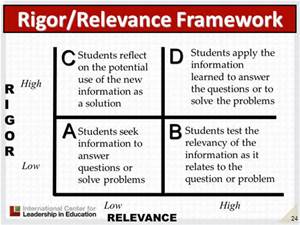 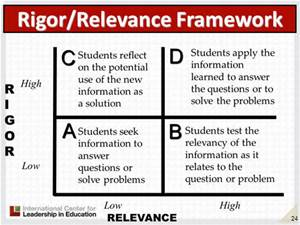 Which months and associated seasons are most important for the environment.  List them in priority order and justify your choices.
Compare and contrast 2 months and choose your favorite based on the comparison
List the months of the year in order.
Draw a picture of what holidays fall in each month of the year.
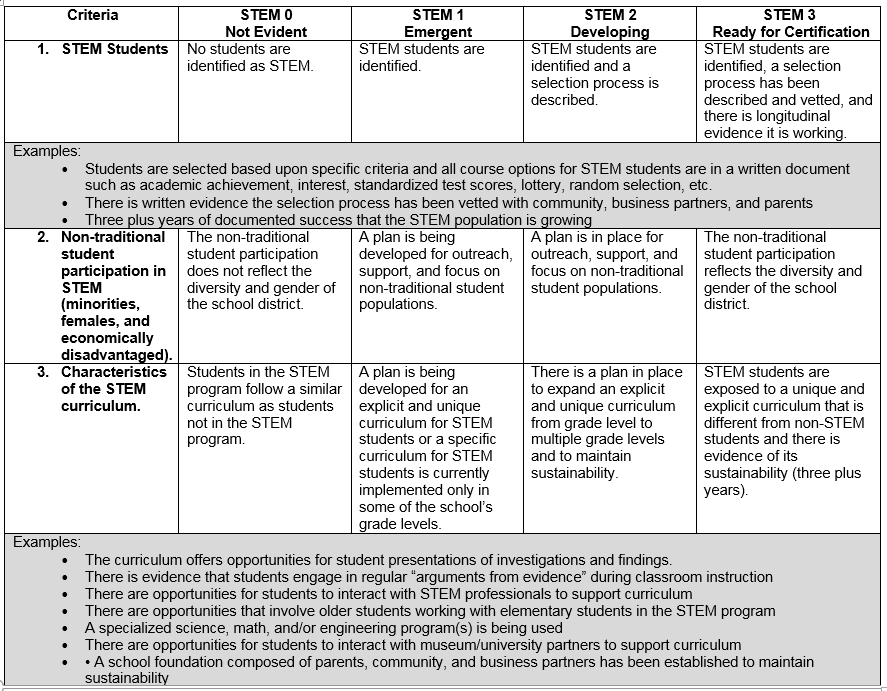 Reflect as a group
What are our areas of growth?
What are our areas of strength?
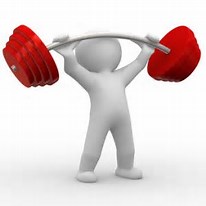 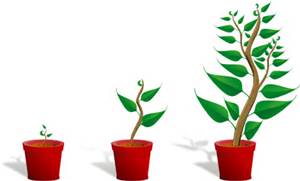